PLANIFICACIÓN  PARA CLASES VIRTUALESSEMANA N°23FECHA : Jueves 03de SeptiembreCURSO: 6° BásicoMatemática
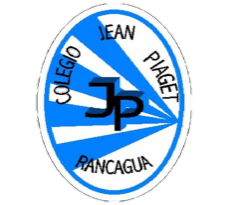 Colegio Jean Piaget
Mi escuela, un lugar para aprender y crecer en un ambiente saludable
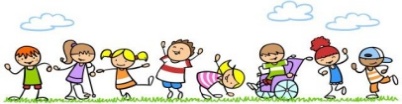 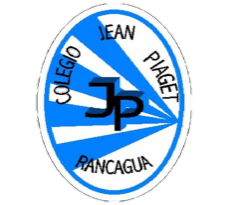 Importante:
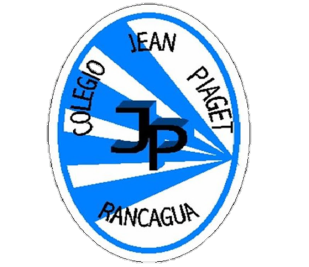 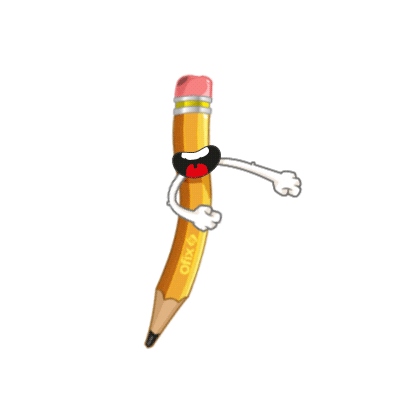 Cuándo esté la animación de un lápiz, significa que debes escribir en tu cuaderno
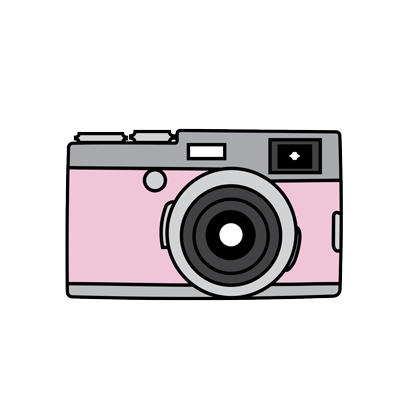 Cuándo esté esta animación de una cámara fotográfica, significa que debes mandar reporte sólo de esa actividad (una foto de la actividad)
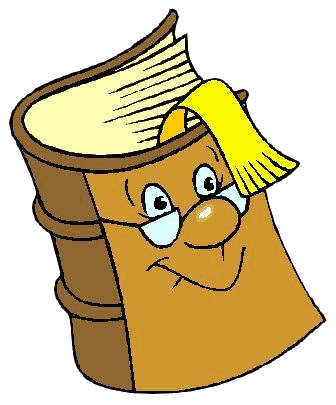 Cuándo esté esta animación de un libro, significa que debes trabajar en tu libro de matemática.
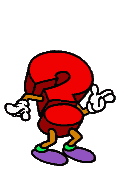 Cuándo esté esta animación de un signo de pregunta, significa que debes pensar y analizar, sin escribir en tu cuaderno. Responder de forma oral.
Motivación: Desafío del día
(Estudiantes responden a través de lluvia de ideas)
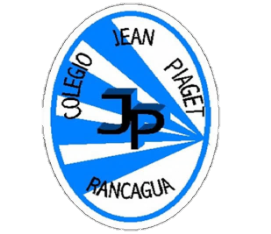 Atención resuelve el siguiente acertijo: ¿Qué letras componen este acróstico?
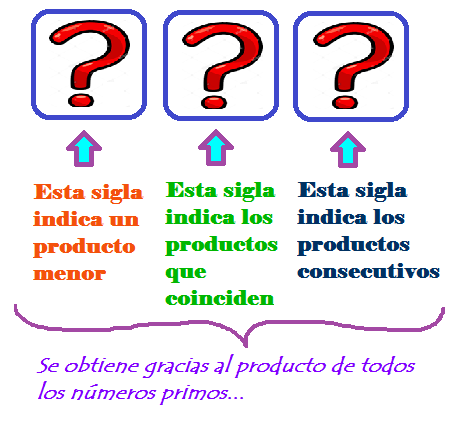 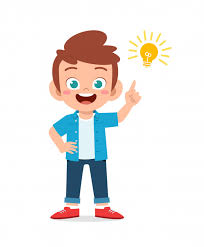 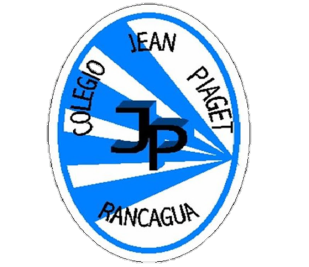 Activando nuestros conocimientos previos
Para comenzar la clase y activar tus conocimientos, responde en forma oral, las siguientes preguntas:
¿Recuerdas qué es una fracción?
¿Cómo la representamos? 
¿Utilizamos las fracciones en la cotidianidad?
¿De qué forma?
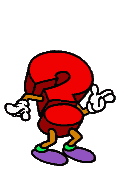 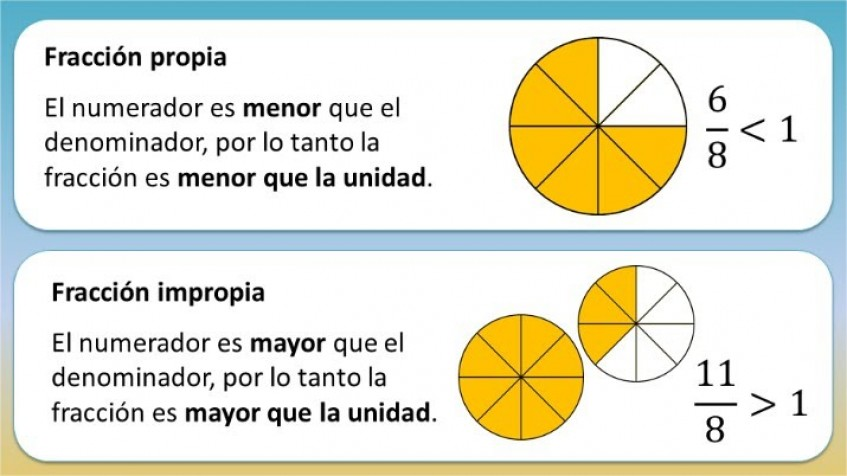 La fracciones
Importante recordar que…
Partes de una fracción
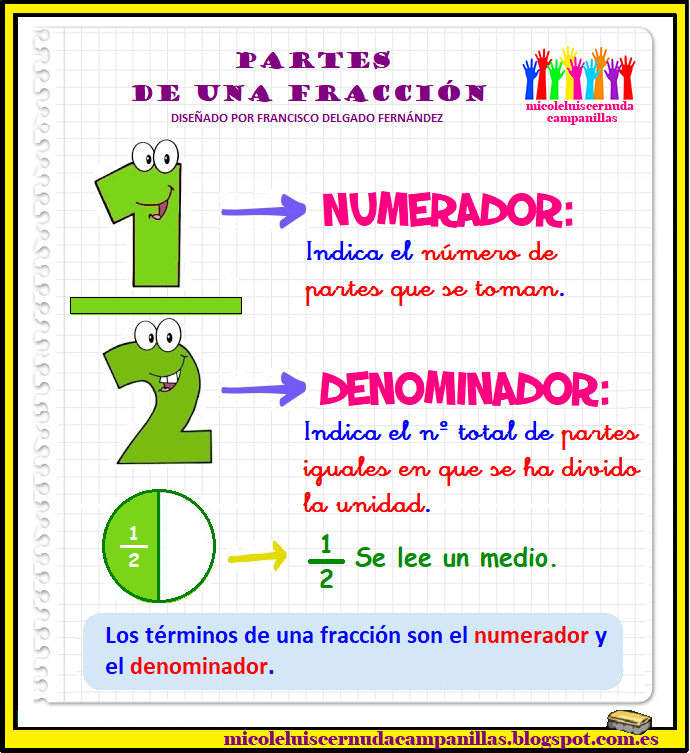 A partir de una fracción impropia podemos formar un NÚMERO MIXTO 
1  3
    8
Se lee «un entero y tres octavos»
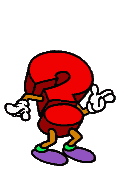 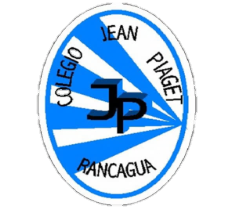 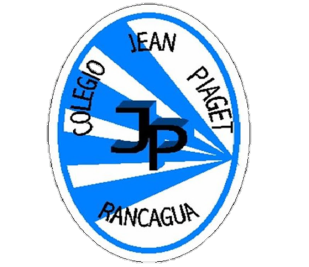 Fracciones Equivalentes
MULTIPLICAR POR UN ENTERO
AMPLIFICACIÓN
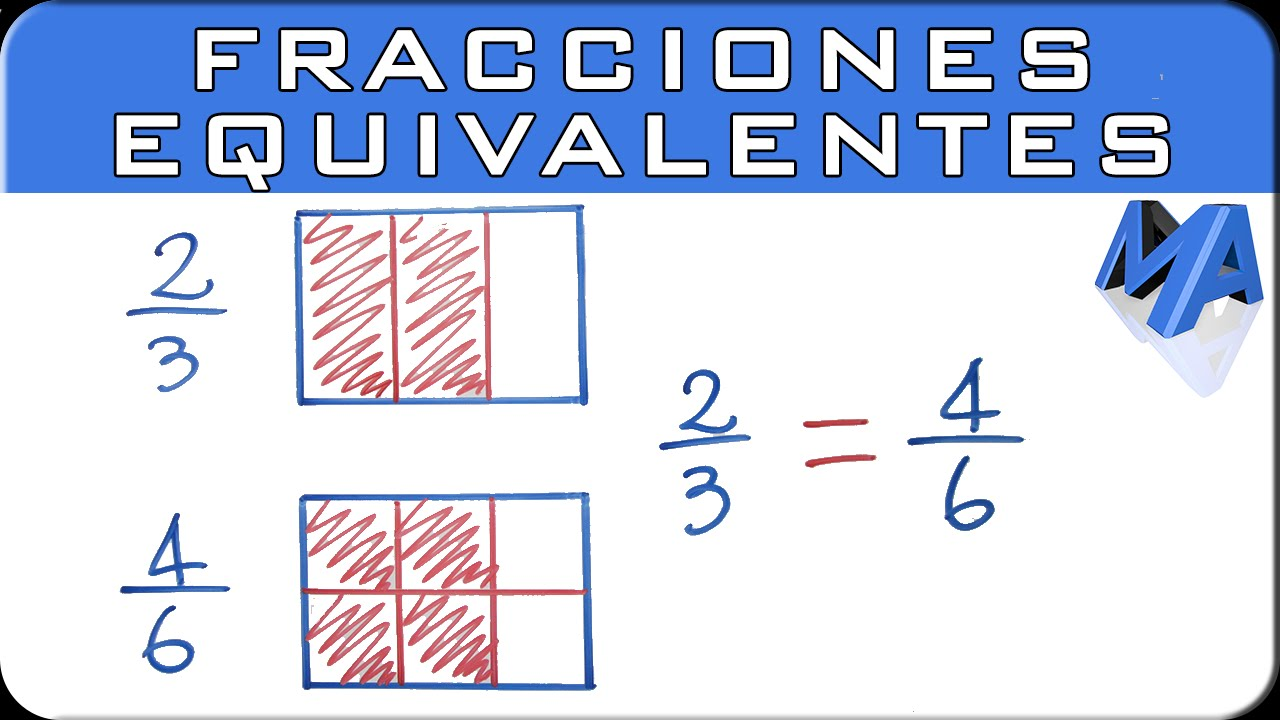 DIVIDIR POR UN ENTERO
SIMPLIFICACIÓN
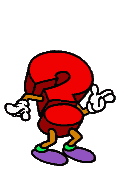 https://youtu.be/KCN7TdgUMg8
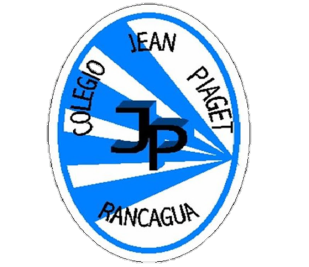 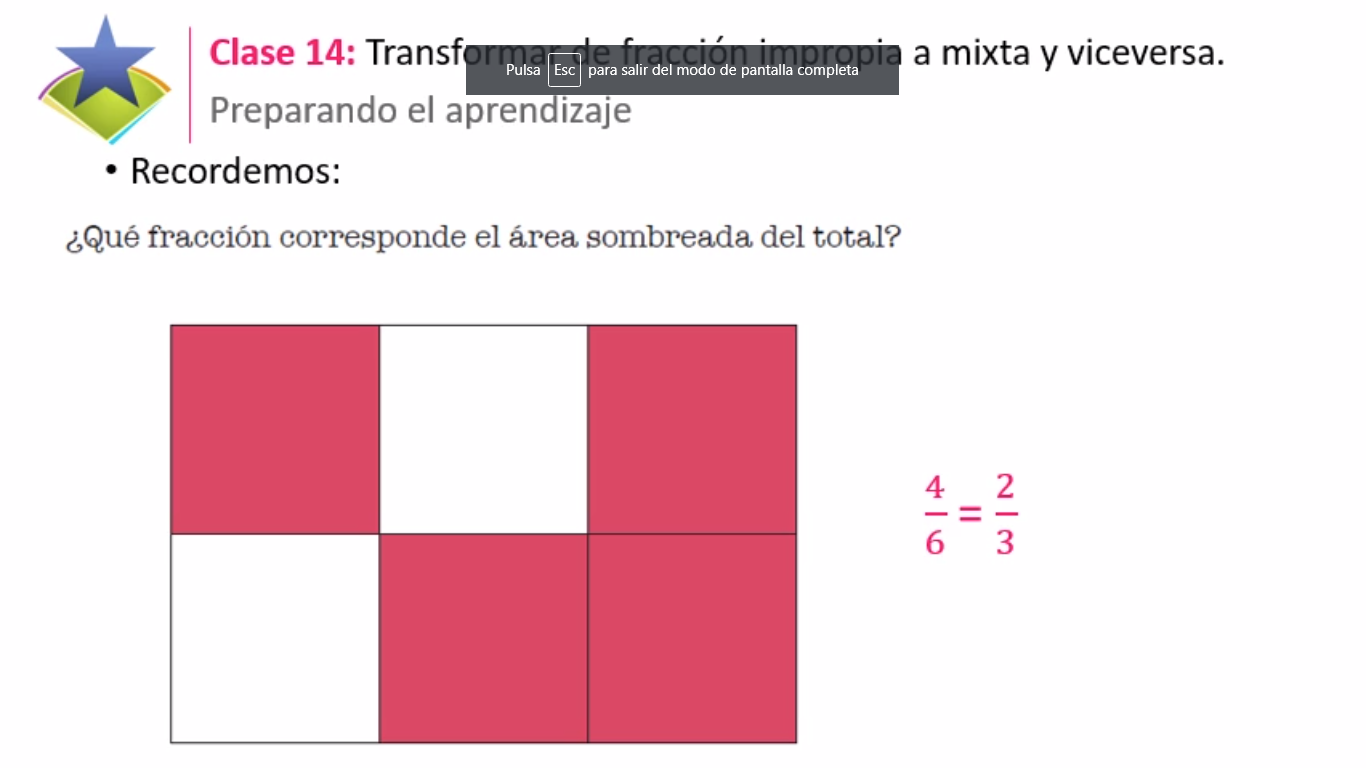 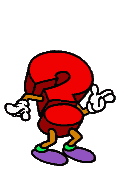 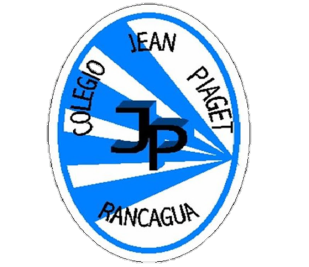 ¿Qué es el mínimo común múltiplo?
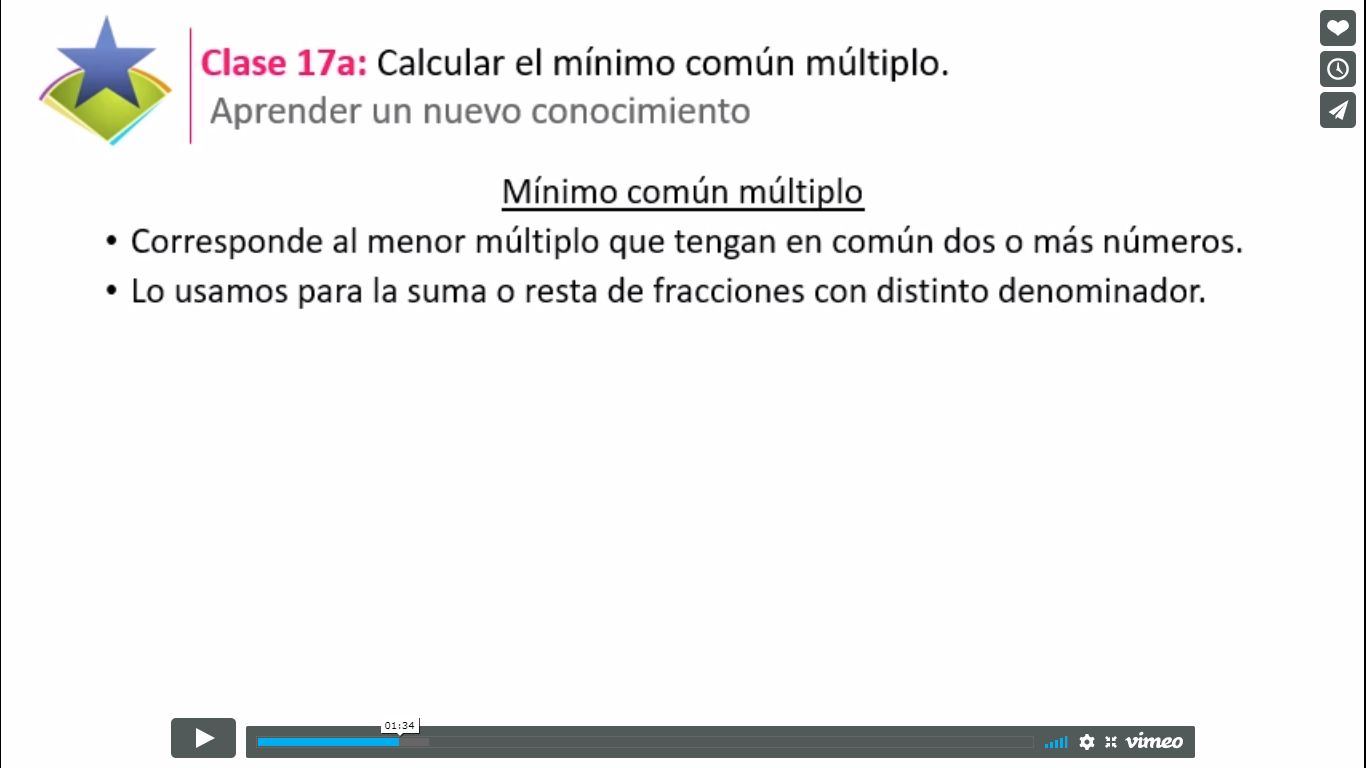 ¿Cuáles son los múltiplos?
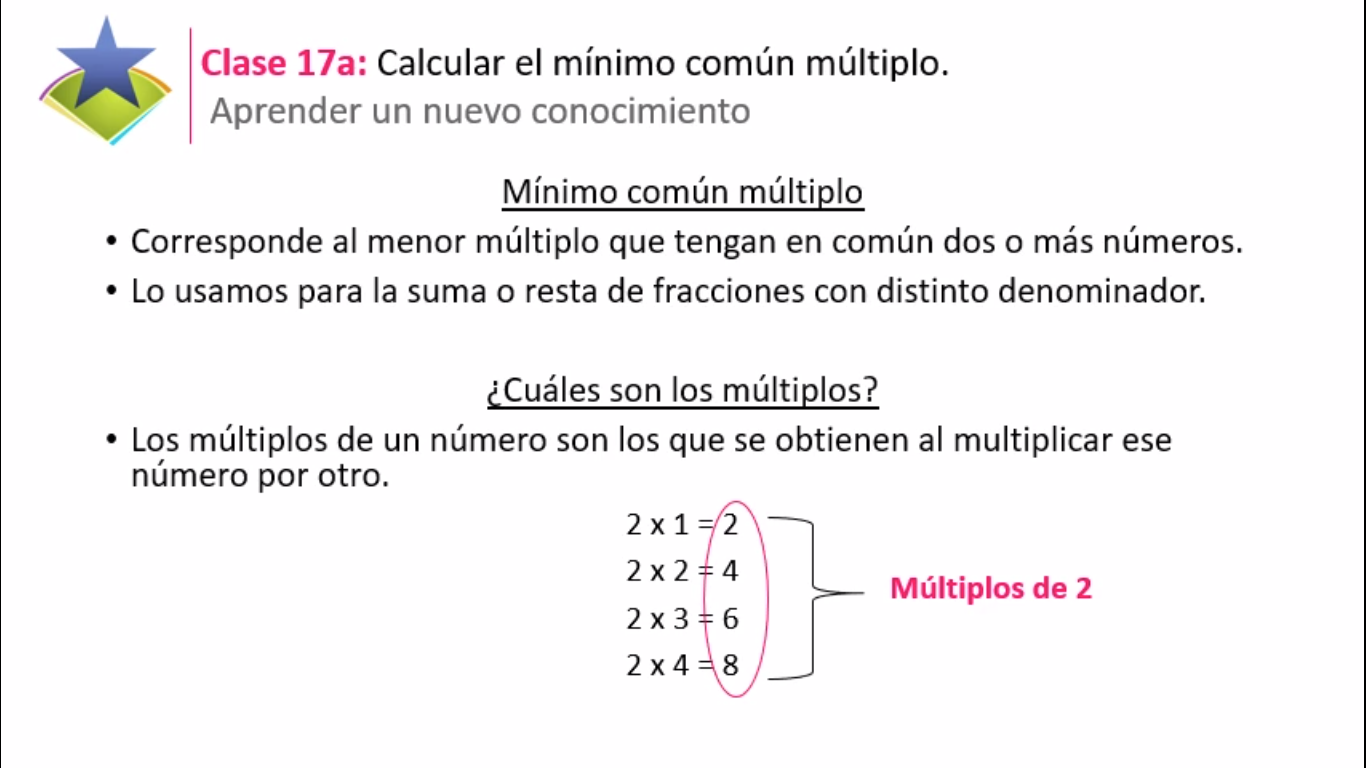 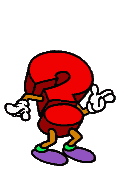 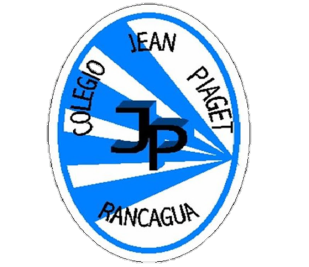 ¿Cómo encontramos el m.c.m.?
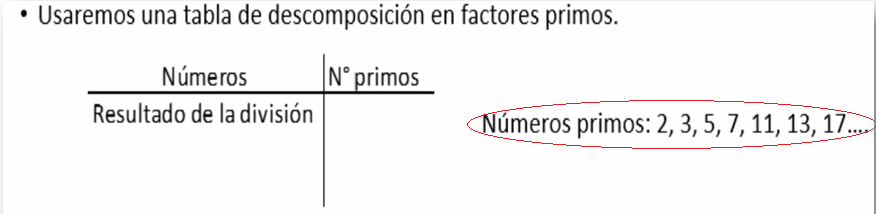 Por ejemplo:
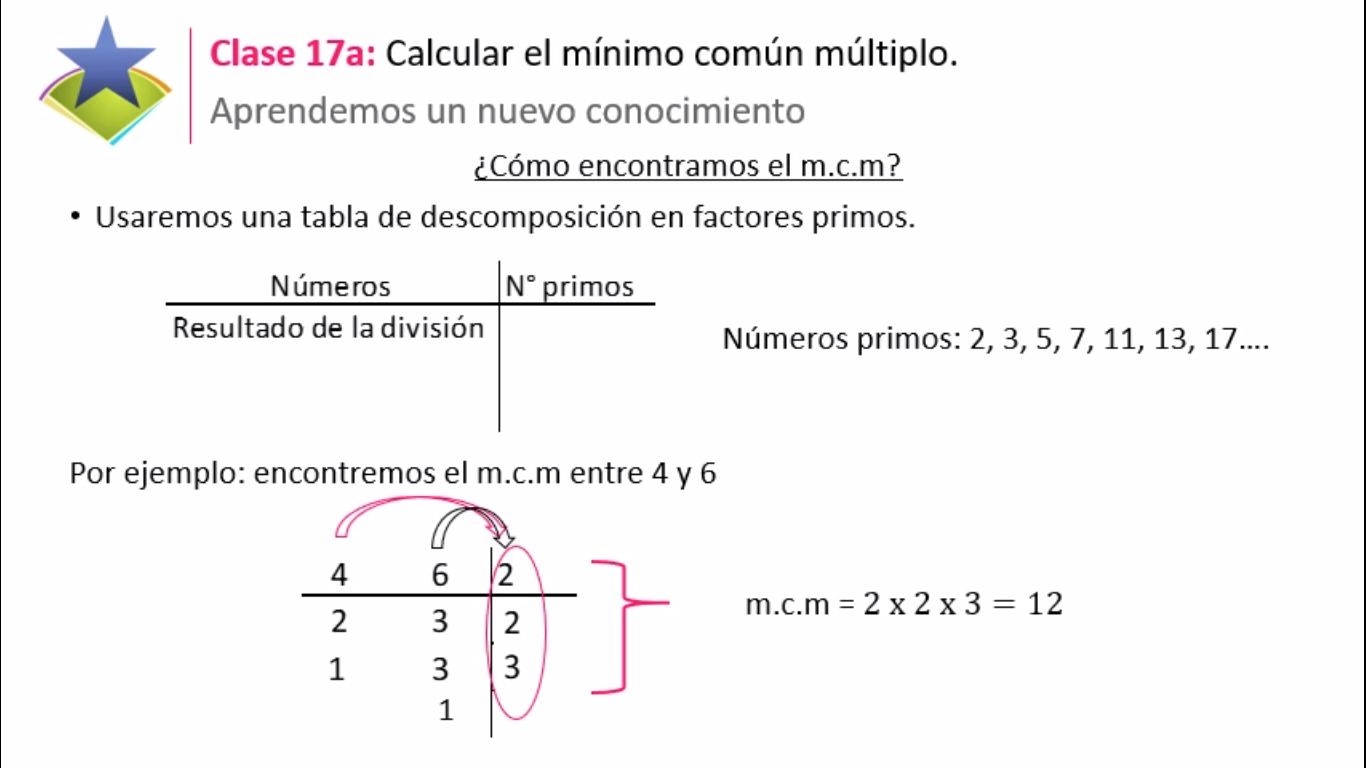 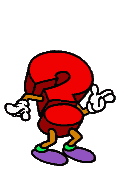 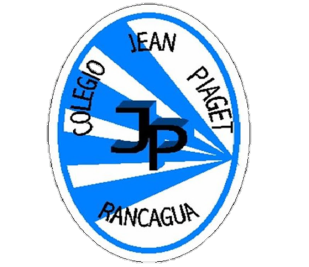 En resumen:
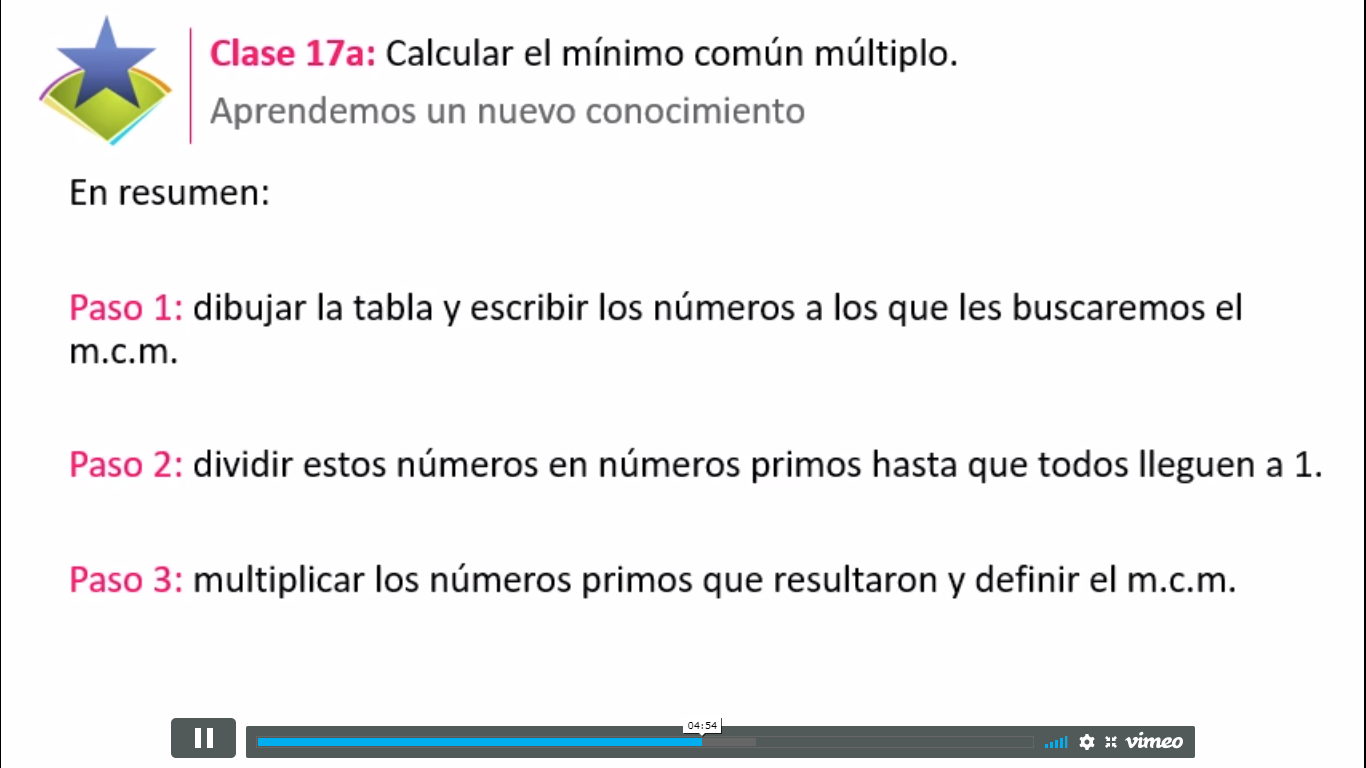 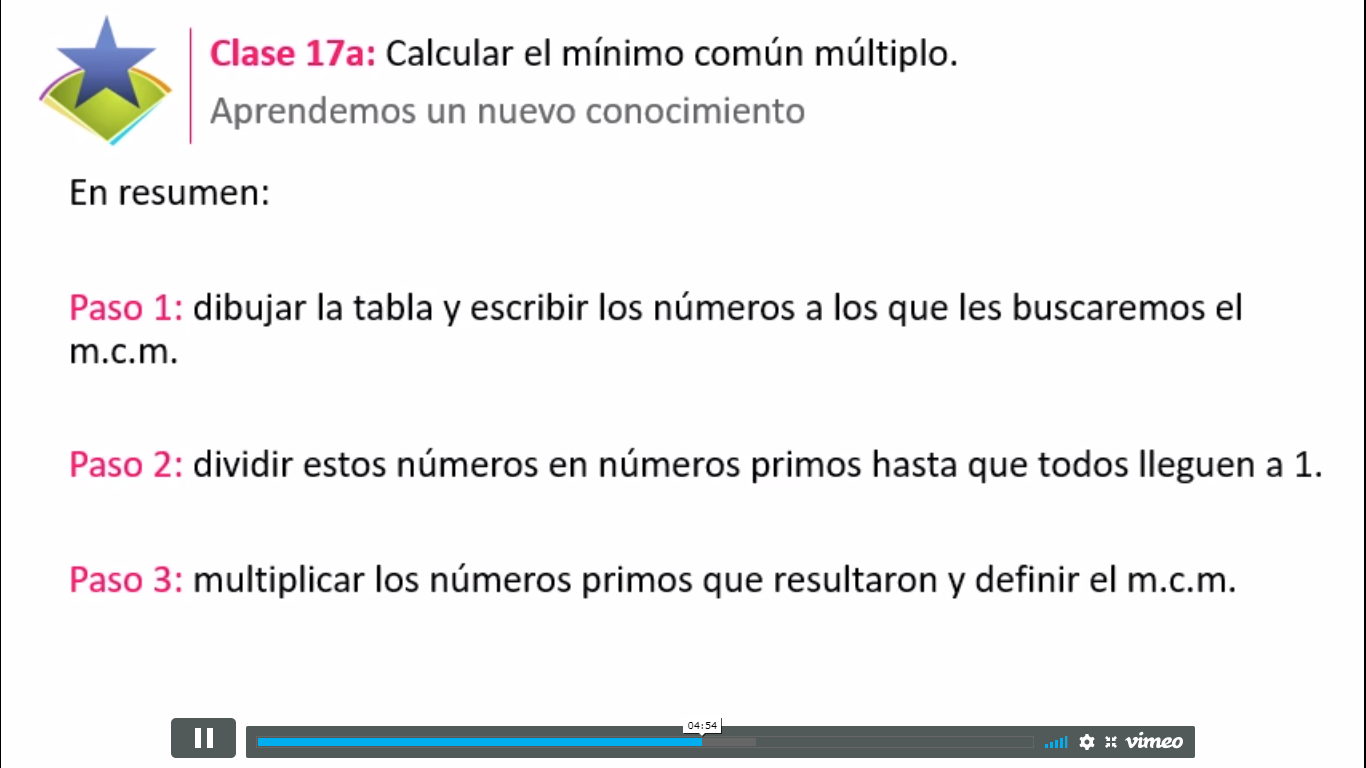 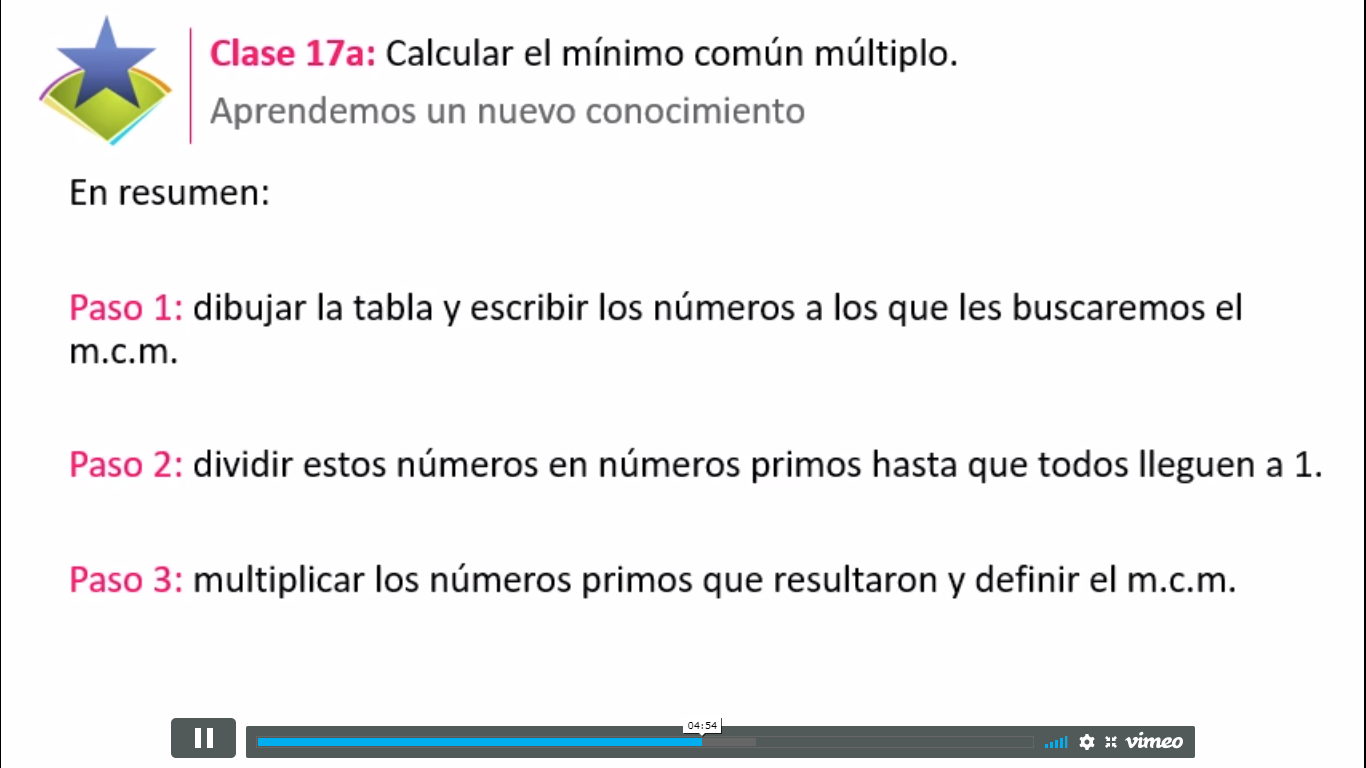 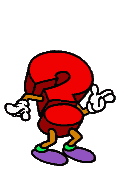 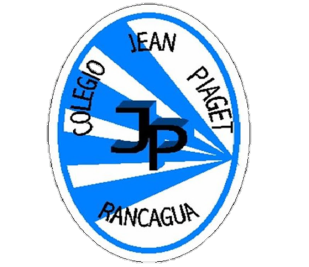 Ejemplo: encontremos el m.c.m entre 3 y 8
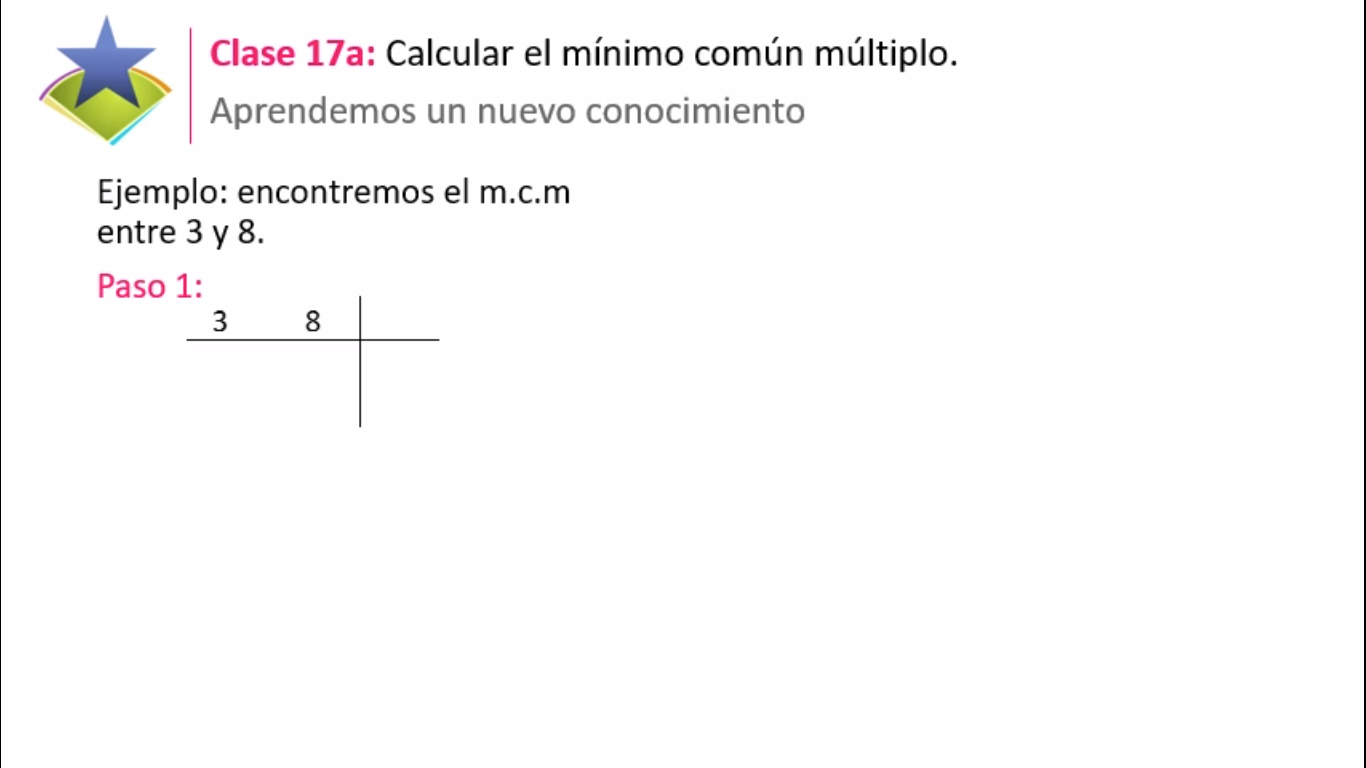 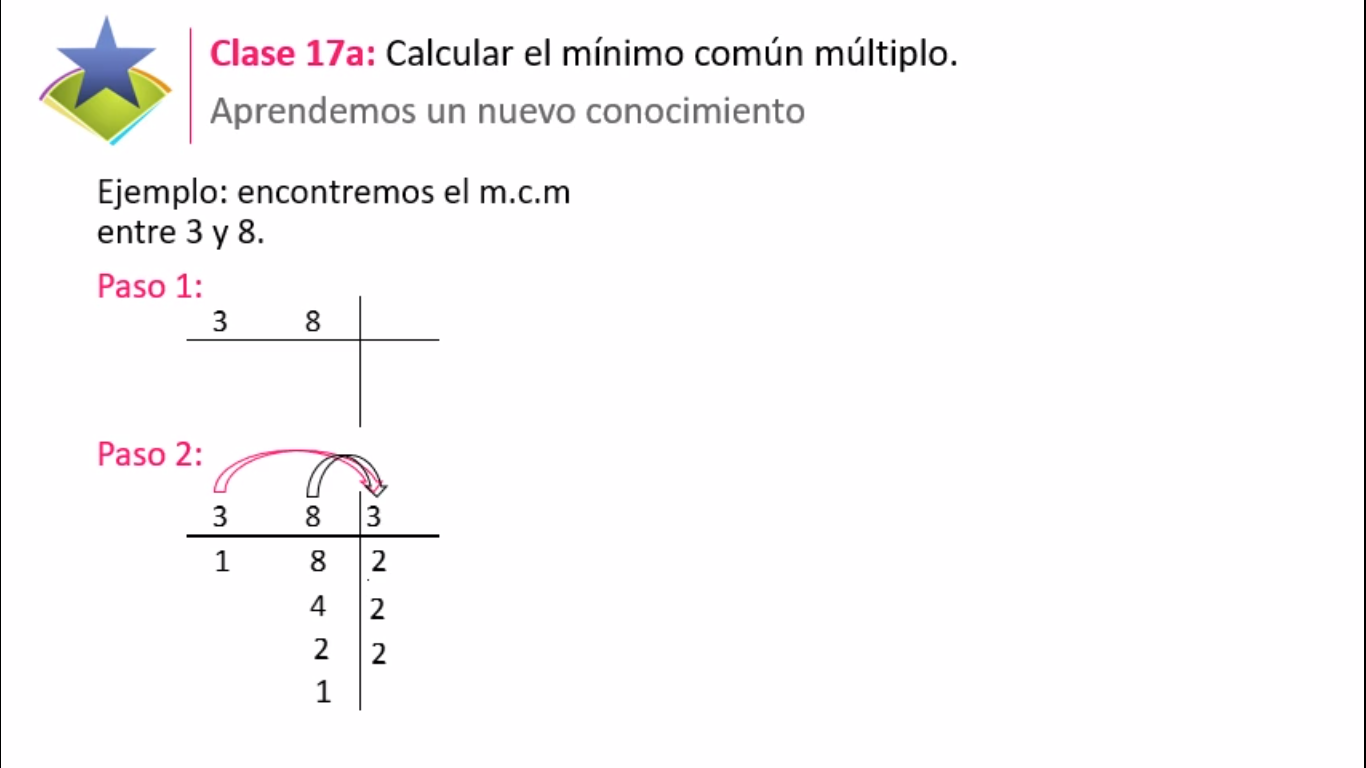 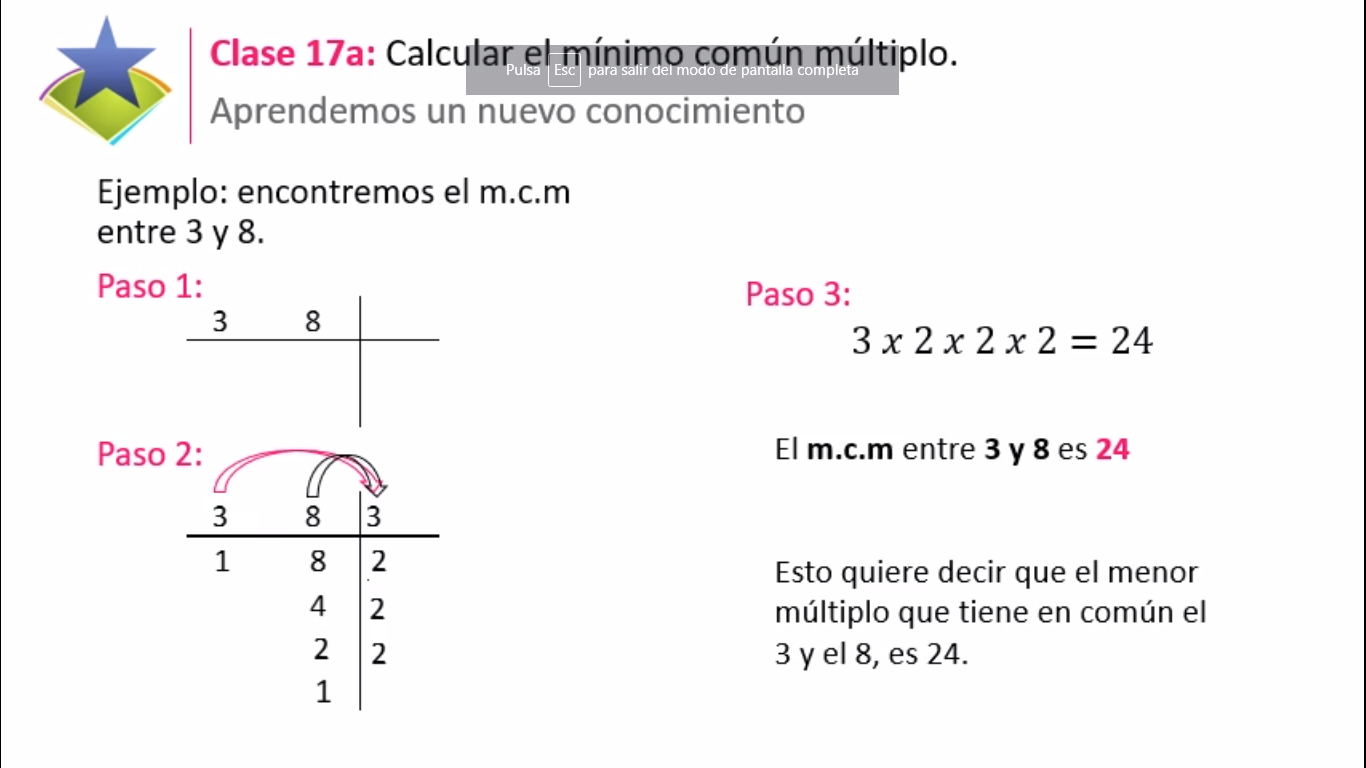 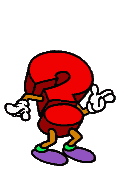 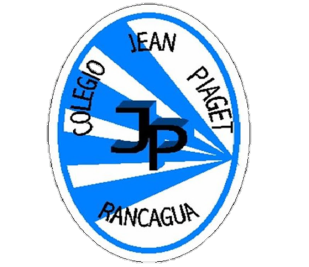 Ahora tú: Encuentra el m.c.m. entre 3 y 7:
Resuelve el ejercicio en tu cuaderno
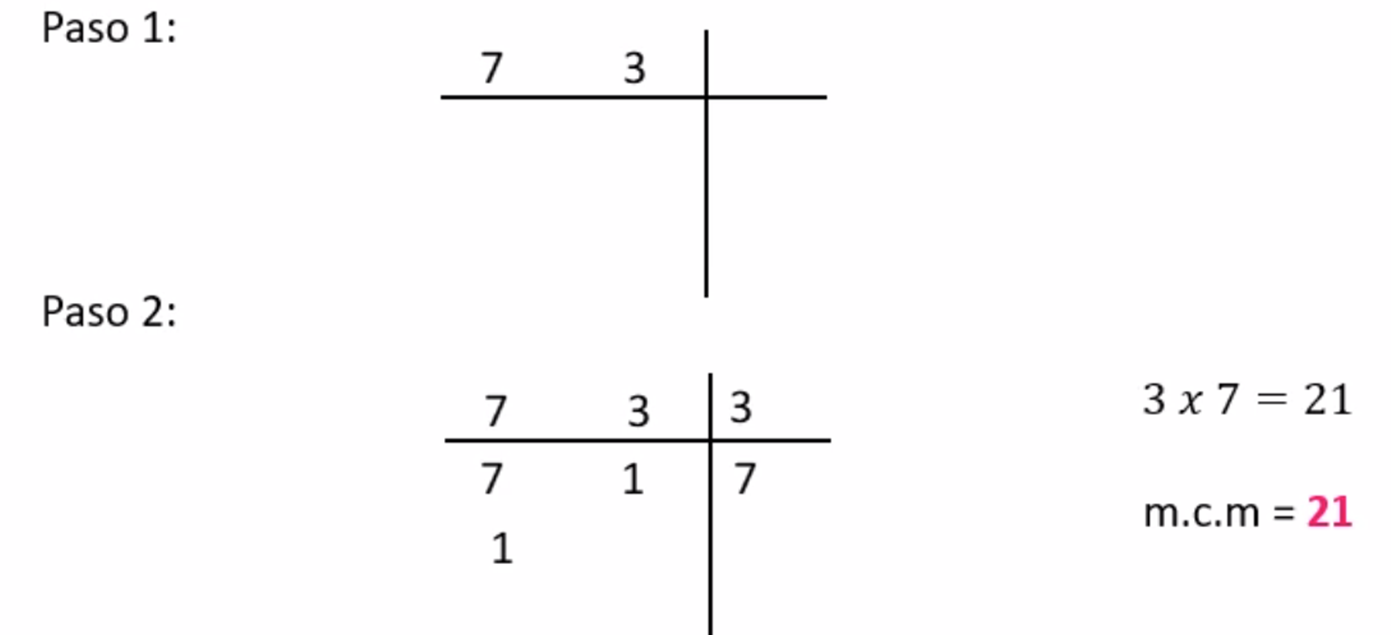 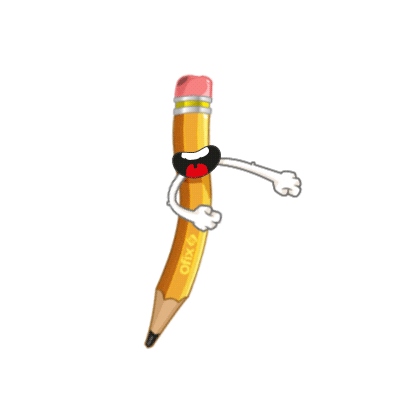 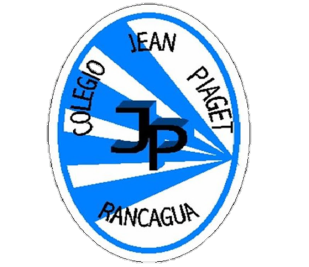 Revisemos
Encuentra el m.c.m. entre 3 y 7
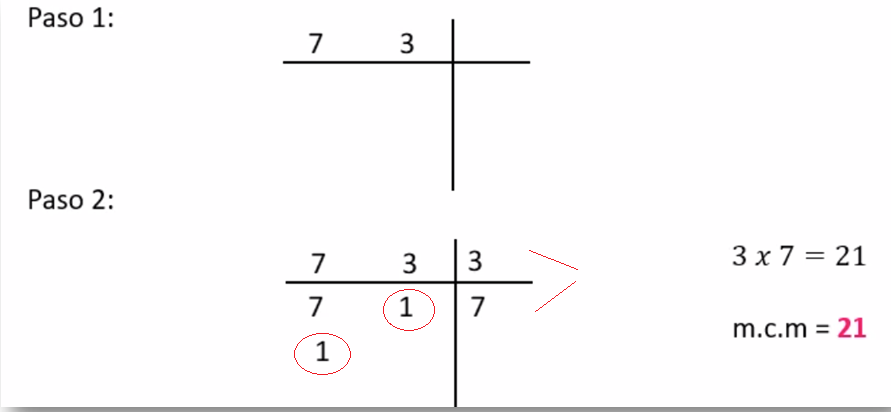 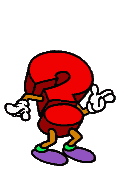 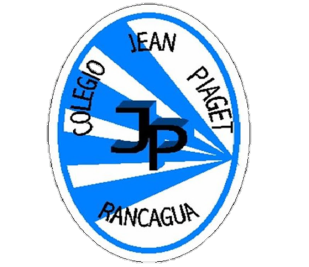 Actividad:
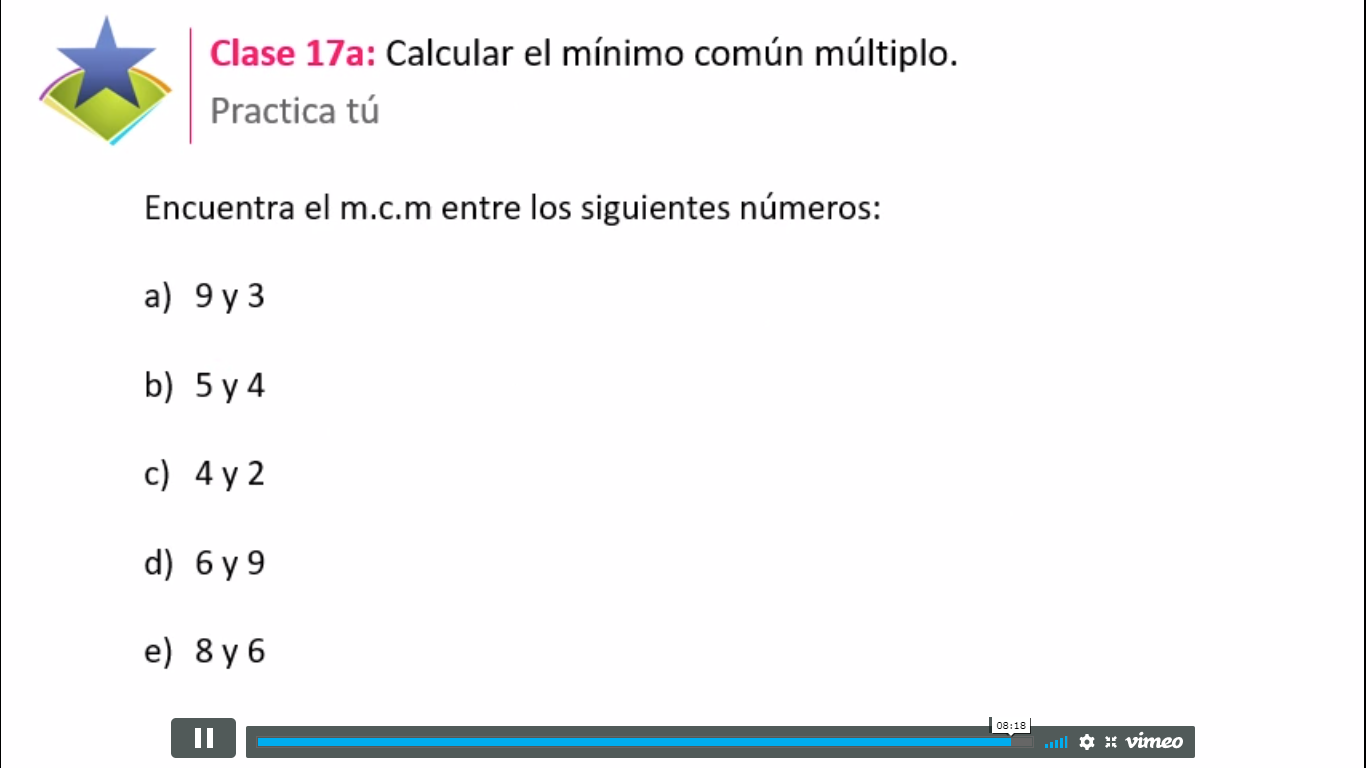 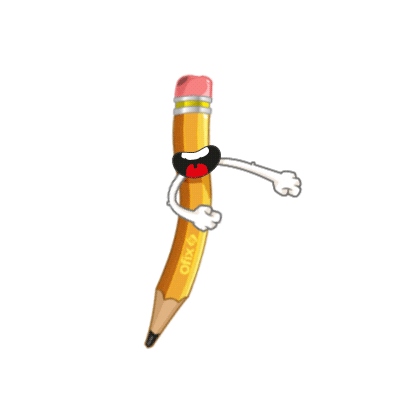 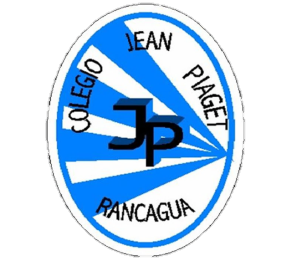 TICKET DE SALIDA
ASIGNATURA MATEMÁTICA 6°
SEMANA 23
CIERRE
Nombre: _______________________________________
Para responder el ticket de salida haz clic en el siguiente enlace:
https://docs.google.com/forms/d/e/1FAIpQLSfoDe0nsdcxbWQgdLqA3YSG2grmP4Er_vwffISWwQzKW-57dw/viewform?usp=sf_link
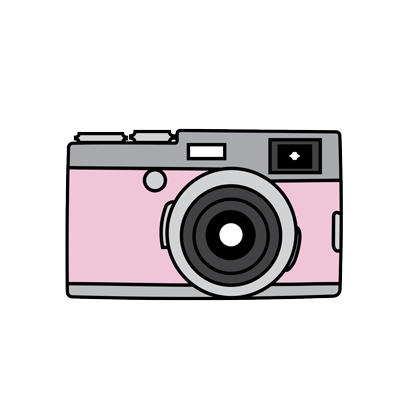 Si no puedes ingresar al ticket de forma virtual, solicita a la profesora el ticket en PDF
Correo: constanza.barrios@colegio-jeanpiaget.cl
Celular: 963447733